Typhoon Board Template
Instructions
Follows the regular typhoon rules.
Students pick one square, and make a sentence using whatever grammar point you are working with.
Click on the small dot to reveal the square.
If T (typhoon) is revealed, an optional typhoon can fly across the screen by clicking the small dot in the upper left hand corner.
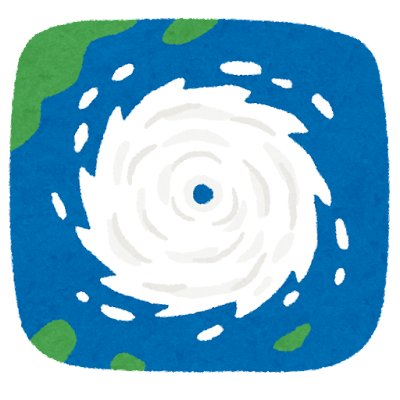 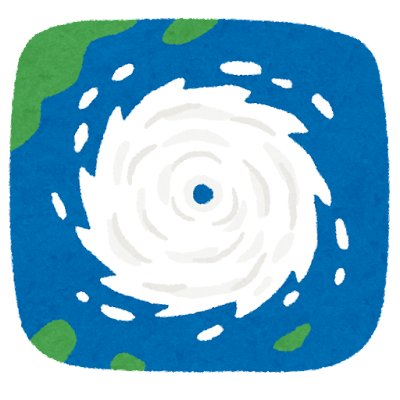